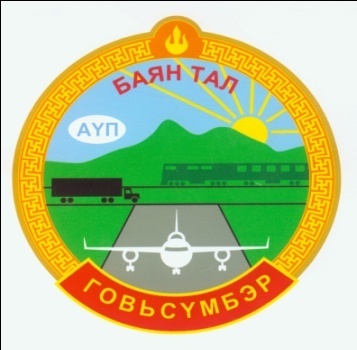 ГОВЬСҮМБЭР АЙМГИЙН
 БАЯНТАЛ СУМ
2020.07.20
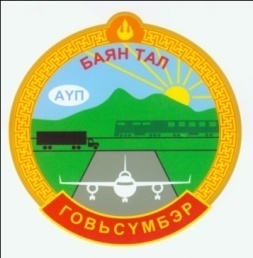 Удирдлага зохион байгуулалтын хүрээнд:
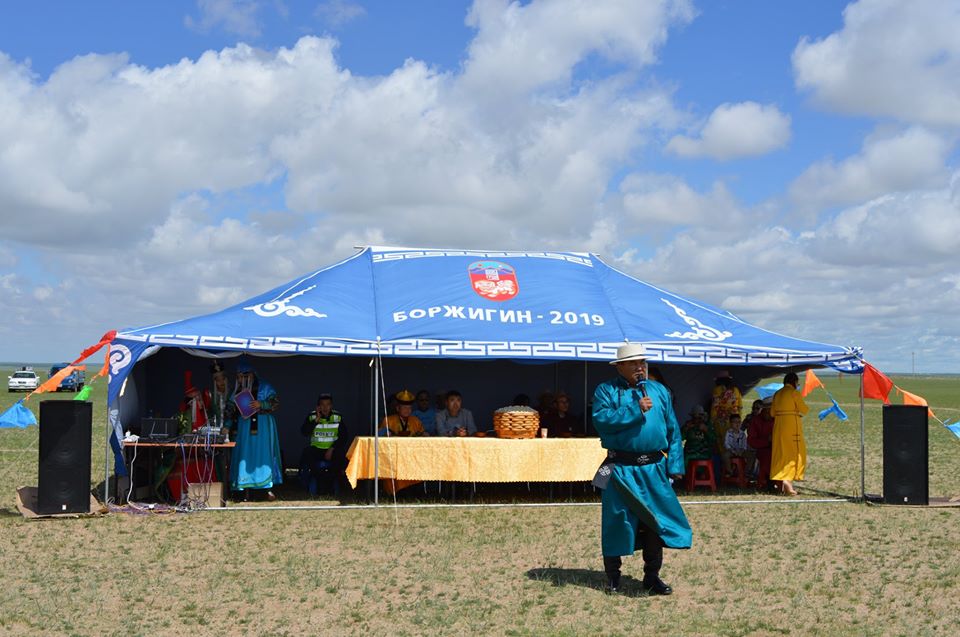 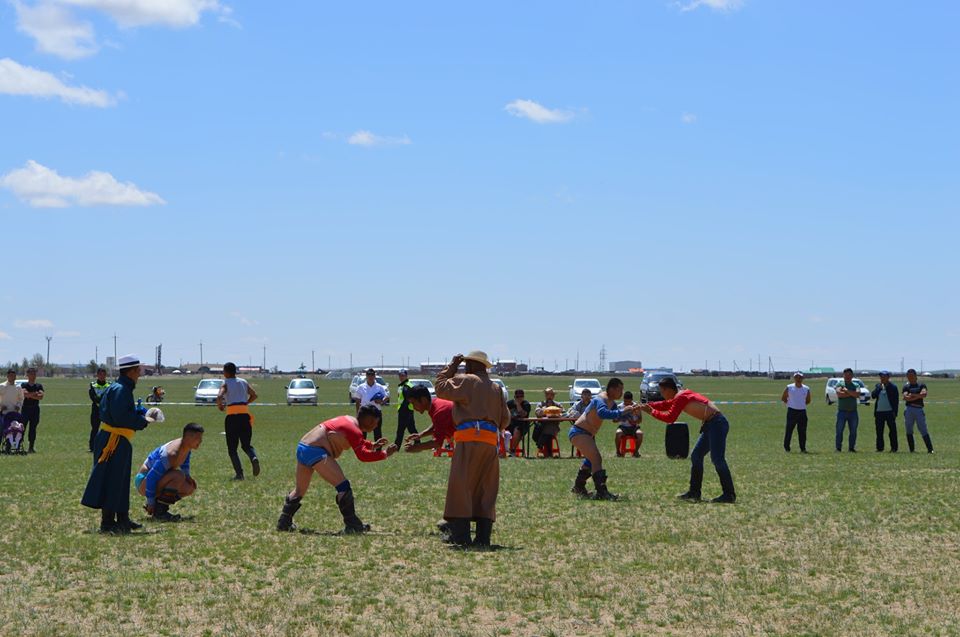 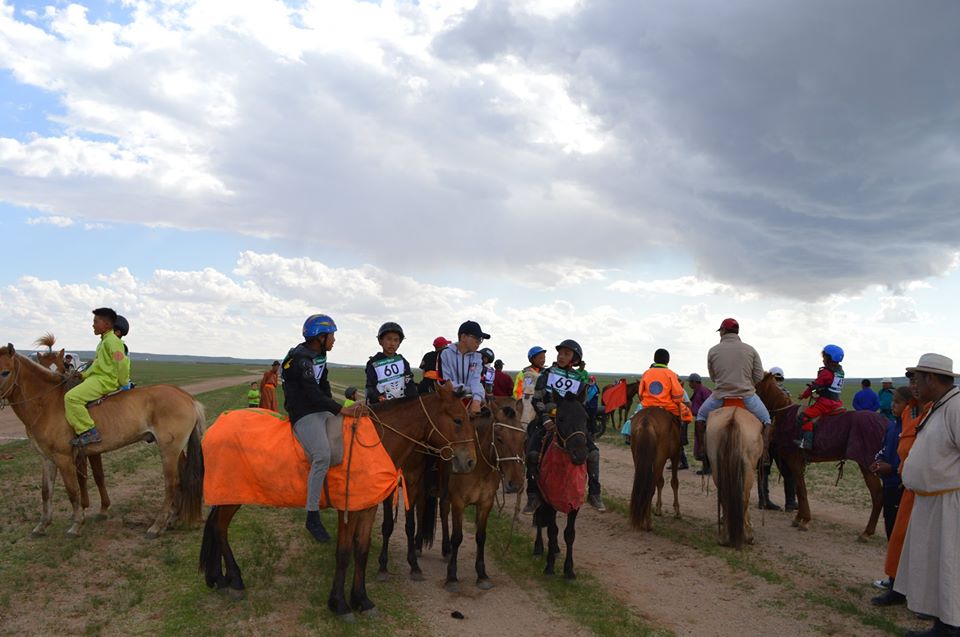 Сумын баяр наадмыг 2020 оны 07 дугаар сарын 11-ний өдөр ёслол төгөлдөр тэмдэглэн өнгөрүүллээ. Баяр наадмын өдрүүд болон  олон хоногийн амралтын үеэр үер усны аюулаас сэрэмжлүүлэх мэдээллийг сумын удирдах ажилтнуудын шуурхай болон цахим хуудсаар иргэдэд хүргэн ажилласан.
[Speaker Notes: Сумын баяр наадмыг 2020 оны 07 дугаар сарын 11-ний өдөр ёслол төгөлдөр тэмдэглэн өнгөрүүллээ.]
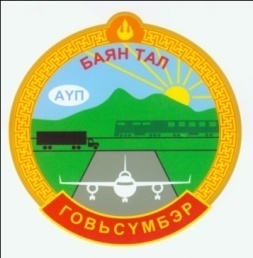 Удирдлага зохион байгуулалтын хүрээнд:
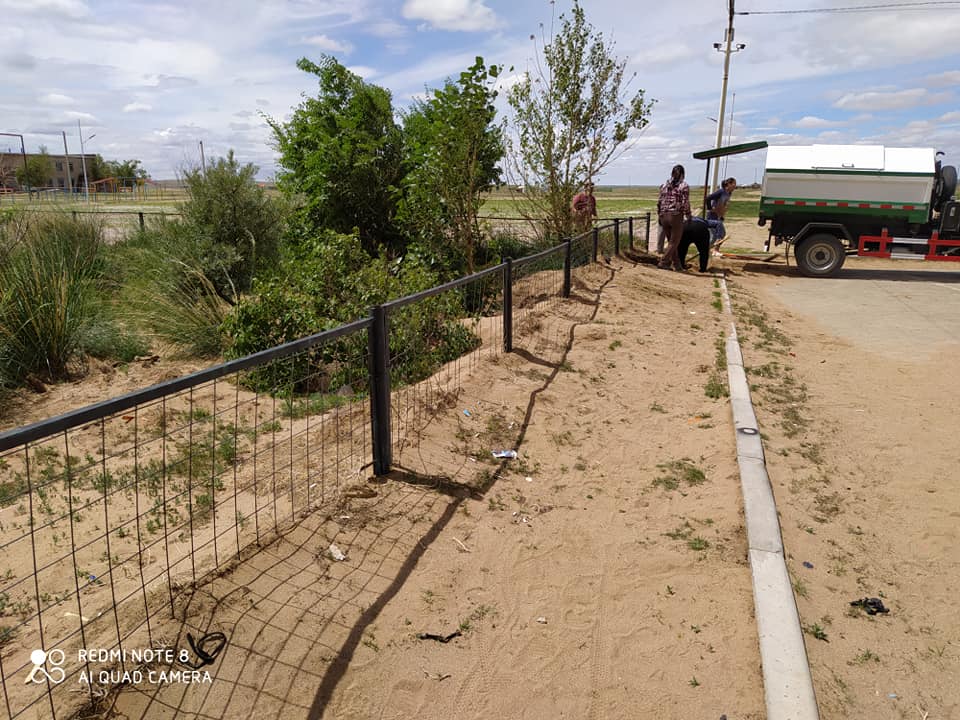 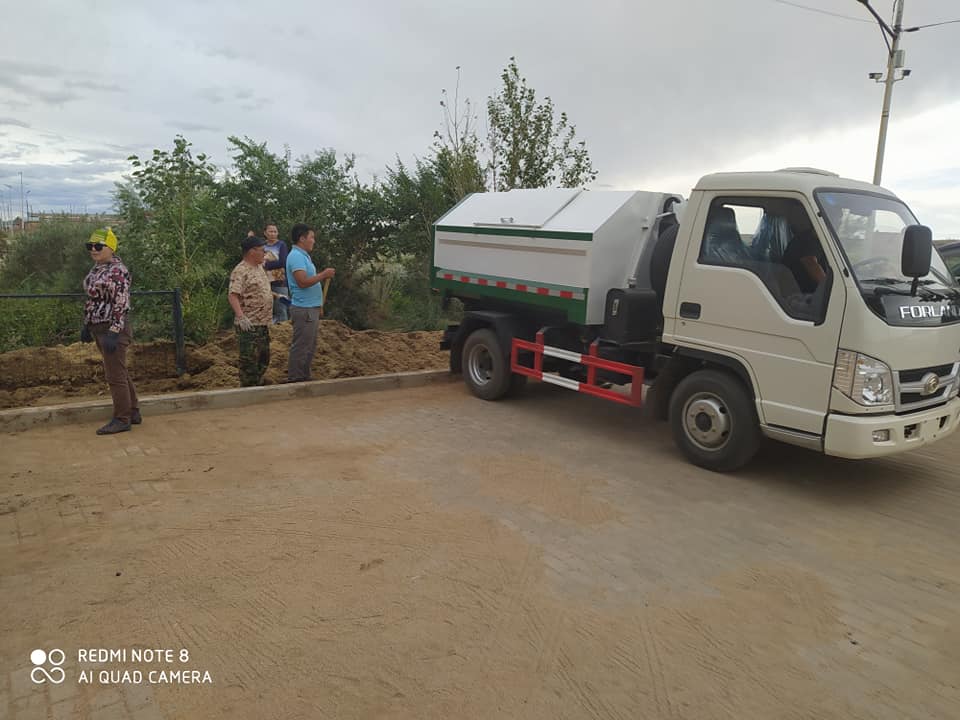 Сумын нийтийн эзэмшлийн зарим газрын элсийг Засаг даргын Тамгын газрын албан хаагчид төв хогийн цэгт зөөвөрлөн  цэвэрлэж тэгшилсэн байна.
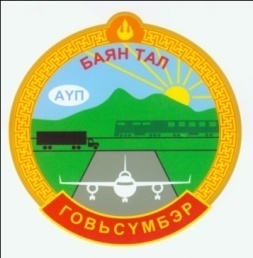 Боловсрол, Эрүүл мэнд, Соёлын салбарын хүрээнд:
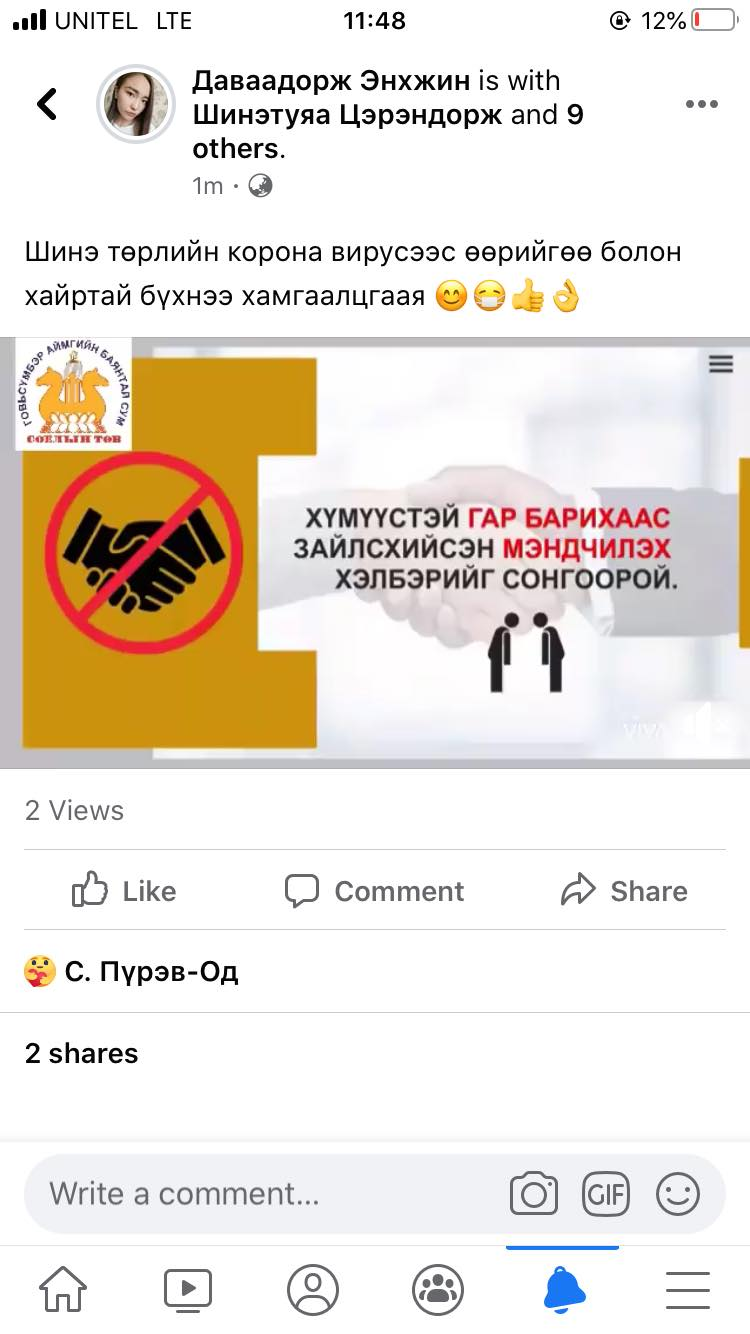 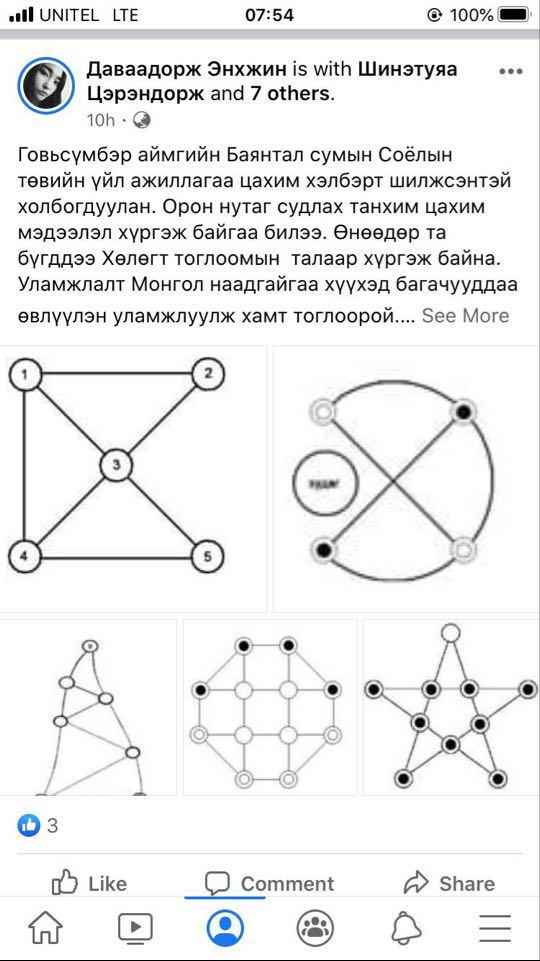 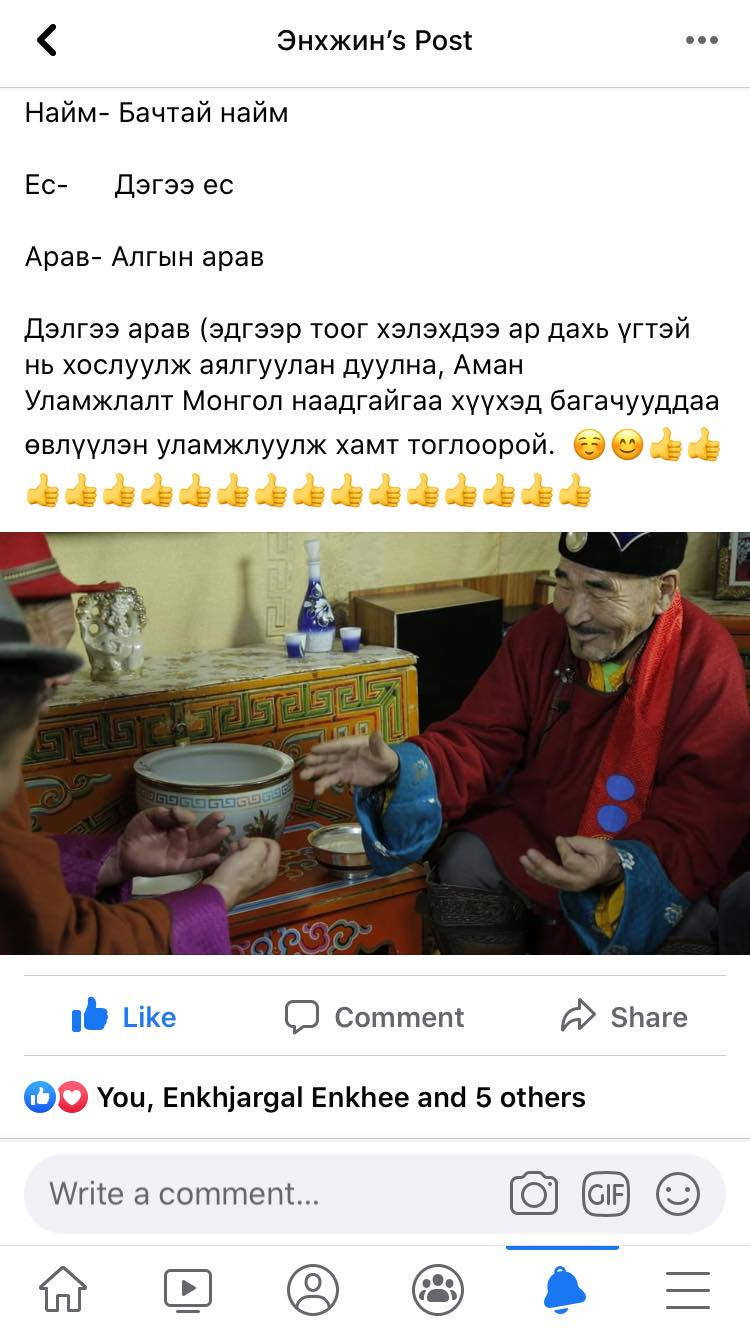 Соёл урлагын талаарх мэдээлэл, сурталчилгаа, цахим сургалтыг Соёлын төвийн цахим хаягаар дамжуулан цаг тухай бүрт нь сурталчлан ажиллаж байна.
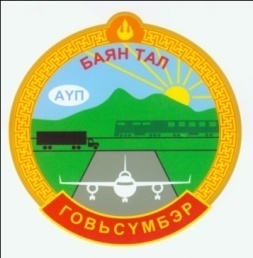 Боловсрол, Эрүүл мэнд, Соёлын салбарын хүрээнд:
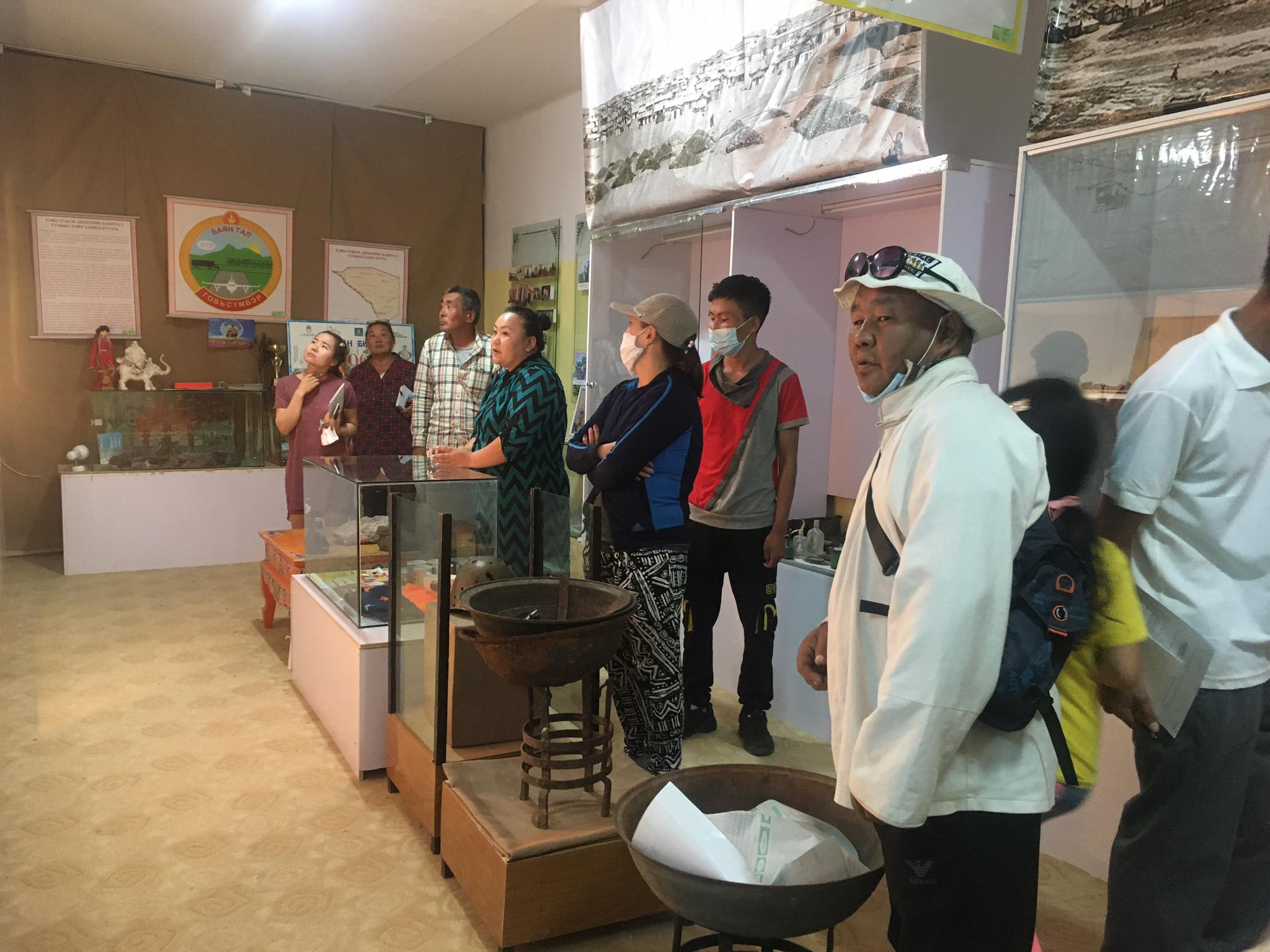 Сумын хөгжлийн бэрхшээлтэй болон зорилтот бүлгийн иргэдэдээ Орон нутаг судлах танхимын үйл ажиллагаатай танилцах ажлыг зохион байгууллаа.
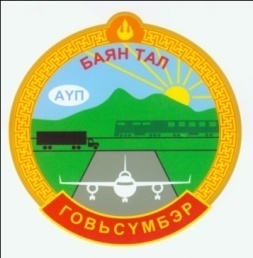 Боловсрол, Эрүүл мэнд, Соёлын салбарын хүрээнд:
ЭМД- тусламж үйлчилгээий
Эмнэлгийн тусламж үйлчилгээ
Нийт үзлэг -192
Эр  91
Эм 101
Нийт -37
Алсын дуудлага- 20
Ойрын дуудлага -17
Хэвтэн эмчлүүлсэн үйлчлүүлэгч-3
Яаралтай тусламжийн тасгаар үйлчлүүлсэн үйлчлүүлэгч -22
Өдрийн эмчилгээ-2
Сэргээн засах эмчилгээ-11
Гэрийн тусламж үйлчилгээ-6
Оношлогоо шинжилгээ-75 хүнд 11 нэр төрлийн шинжилгээ хийгдсэн байна.
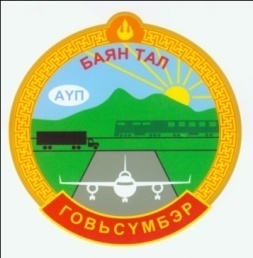 Хөдөө аж ахуй, мал эмнэлэгийн салбарын хүрээнд:
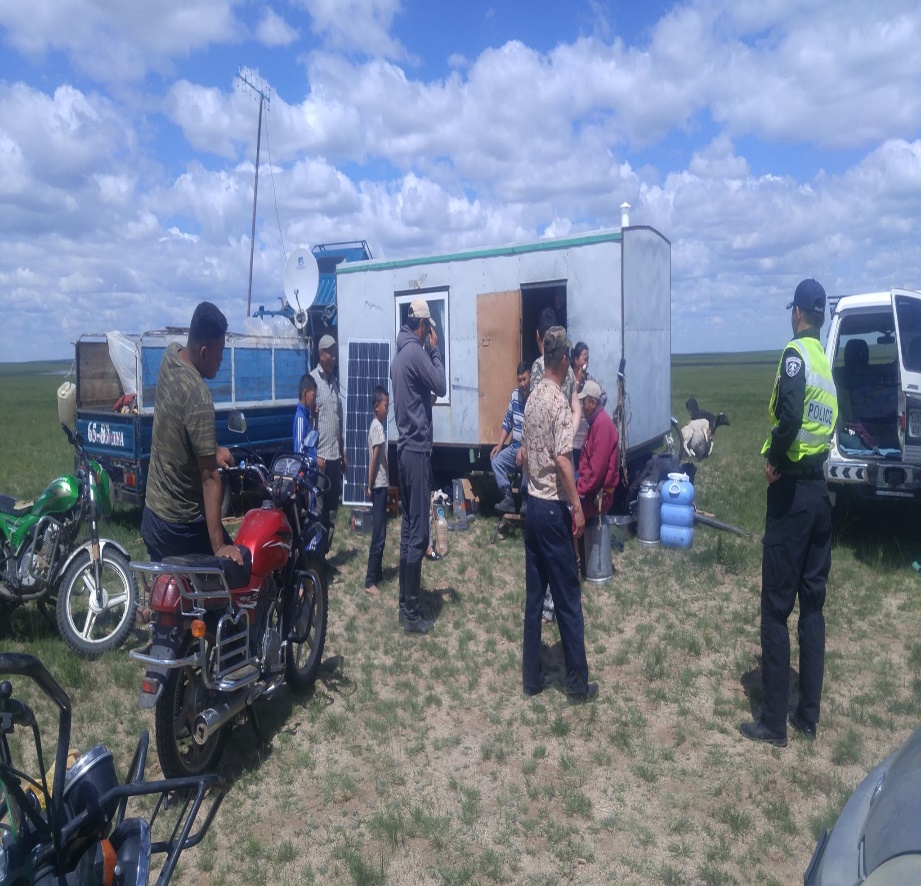 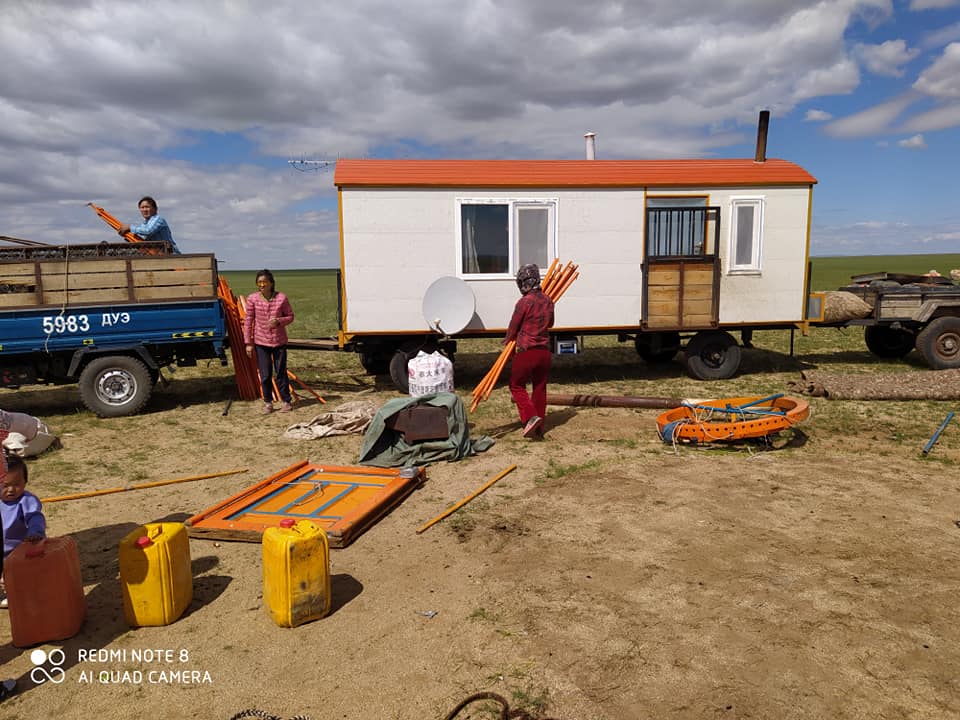 2020 оны 07 дугаар сарын 18-ны өдөр сумын орлогч даргаар ахлуулсан ажлын хэсгийнхэн сумын нутаг дэвсгэрт отроор зусч байгаа 24 өрхөөр орж бэлчээр чөлөөлөх шаардлага тавьж ажилласан бөгөөд зарим отрын малчид нүүдэл хийж эхэлсэн байна.
[Speaker Notes: 2020 оны 07 угаар сарын 18-ны өдөр сумын нутаг дэвсгэрт отроор зусч байгаа 24 өрхөөр орж бэлчээр чөлөөлөх шаардлага тавьж ажиллаа.]
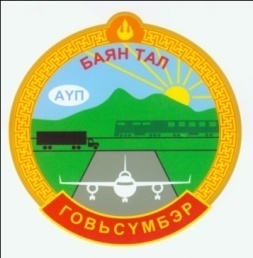 Хөдөлмөр, халамж үйлчилгээний ажлын хүрээнд:
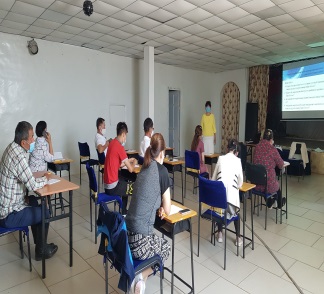 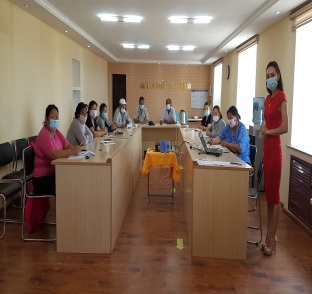 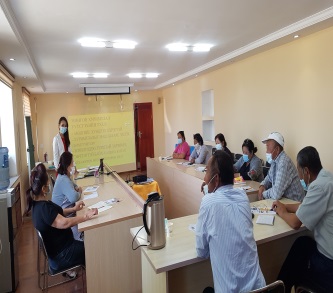 Олон нийтийн оролцоонд түшиглэсэн халамжийн үйлчилгээний сургалтыг “Ирмүүн төгс “ сургалтын байгууллагын багш нар суманд зохион байгуулж ахмад настан болон хөгжлийн бэрхшээлтэй  нийт 20 иргэнийг хамруулсан байна.
[Speaker Notes: Хөдөлмөр, халамж үйлчилгээний ажлын хүрээнд:]
АНХААРАЛ   ХАНДУУЛСАНД 
             БАЯРЛАЛАА
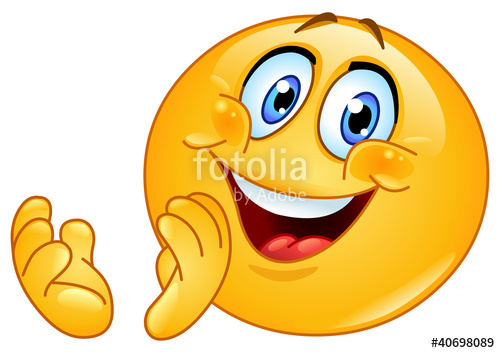